use your up/down arrow keys and/or 
your space bar to advance the slides
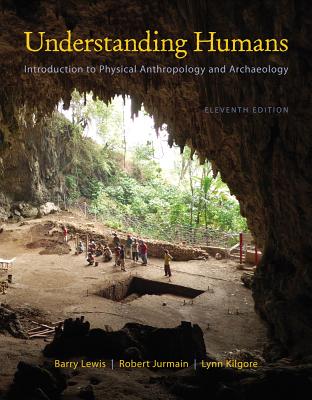 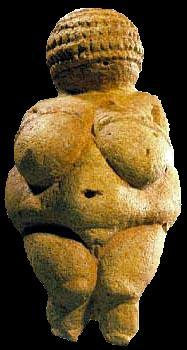 Orientation to 
Prehistoric Cultures
University of Minnesota Duluth
Tim Roufs
© 2010-2013
http://www.d.umn.edu/cla/faculty/troufs/anth1602/
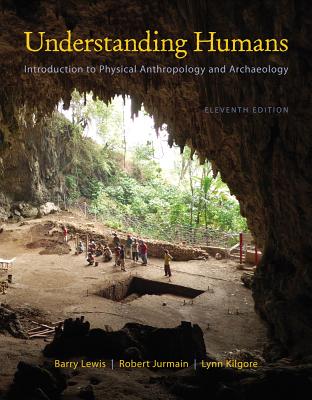 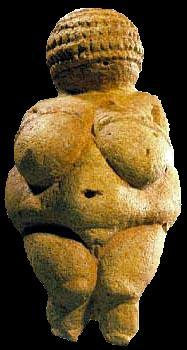 Orientation to 
Prehistoric Cultures
University of Minnesota Duluth
Tim Roufs
© 2010-2013
http://www.d.umn.edu/cla/faculty/troufs/anth1602/
one item you will see often 
(and often repeated) 
is that American Anthropology traditionally has a four-fold approach to the study of humans and closely related species

these four fields include  . . .
American Anthropology
cultural / social
physical
archaeology
linguistics
so why study
Prehistoric Cultures?
it’s an excellent place to find out about many fascinating aspects relating to humans . . .
and you already know a lot about those sorts of things . . .
just have a look at the little pictures on the course materials, 
for e.g., . . .
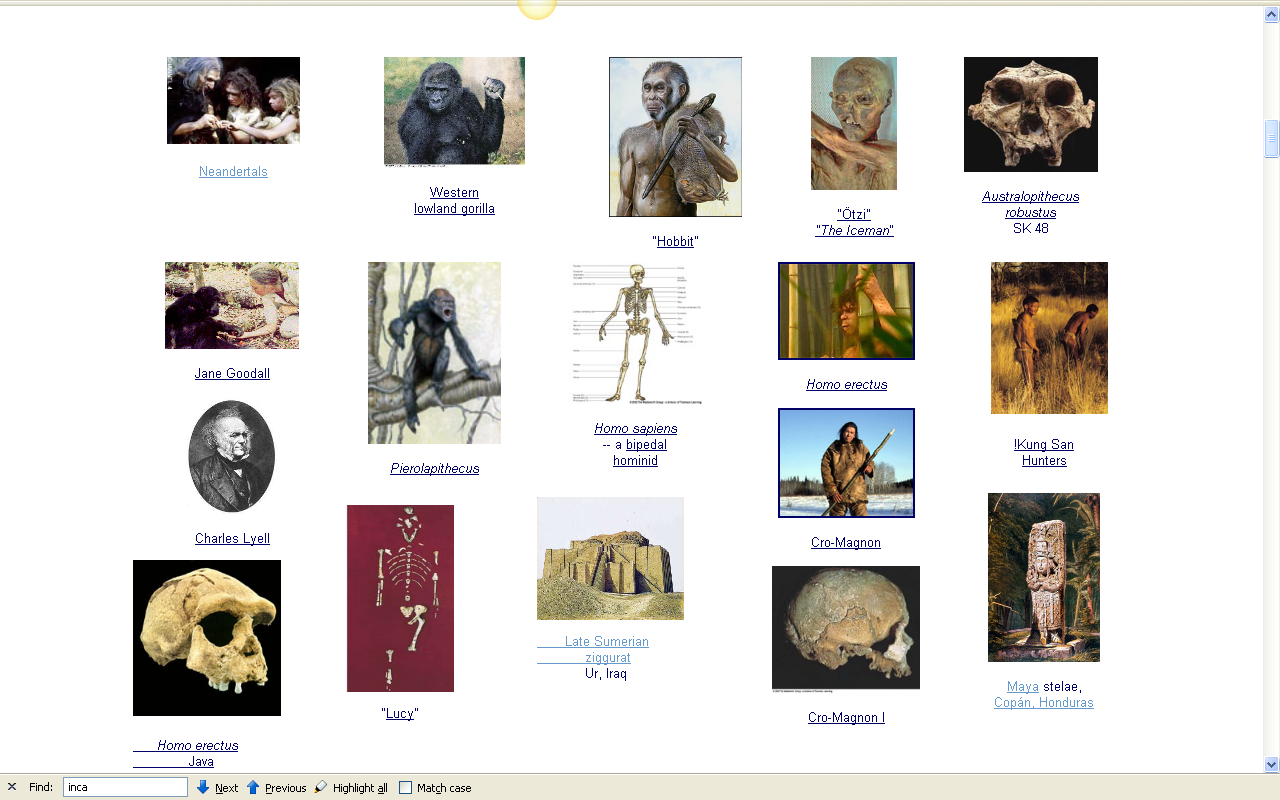 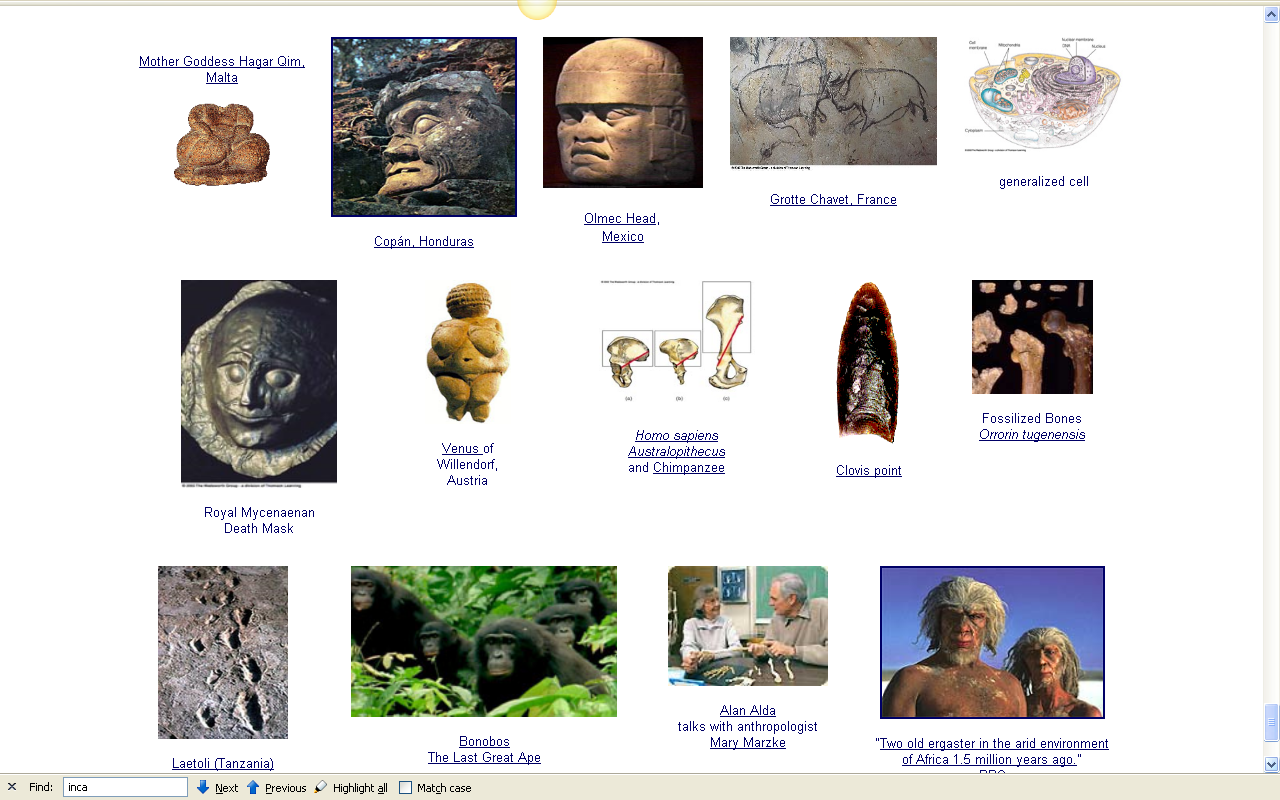 and lots of people find these topics interesting . . .
there have been 
almost three million 
page views of the UMD 
Prehistoric Cultures WebPages . . .
and lots of people find these topics interesting . . .
there have been 
almost three million 
page views of the UMD 
Prehistoric Cultures WebPages . . .
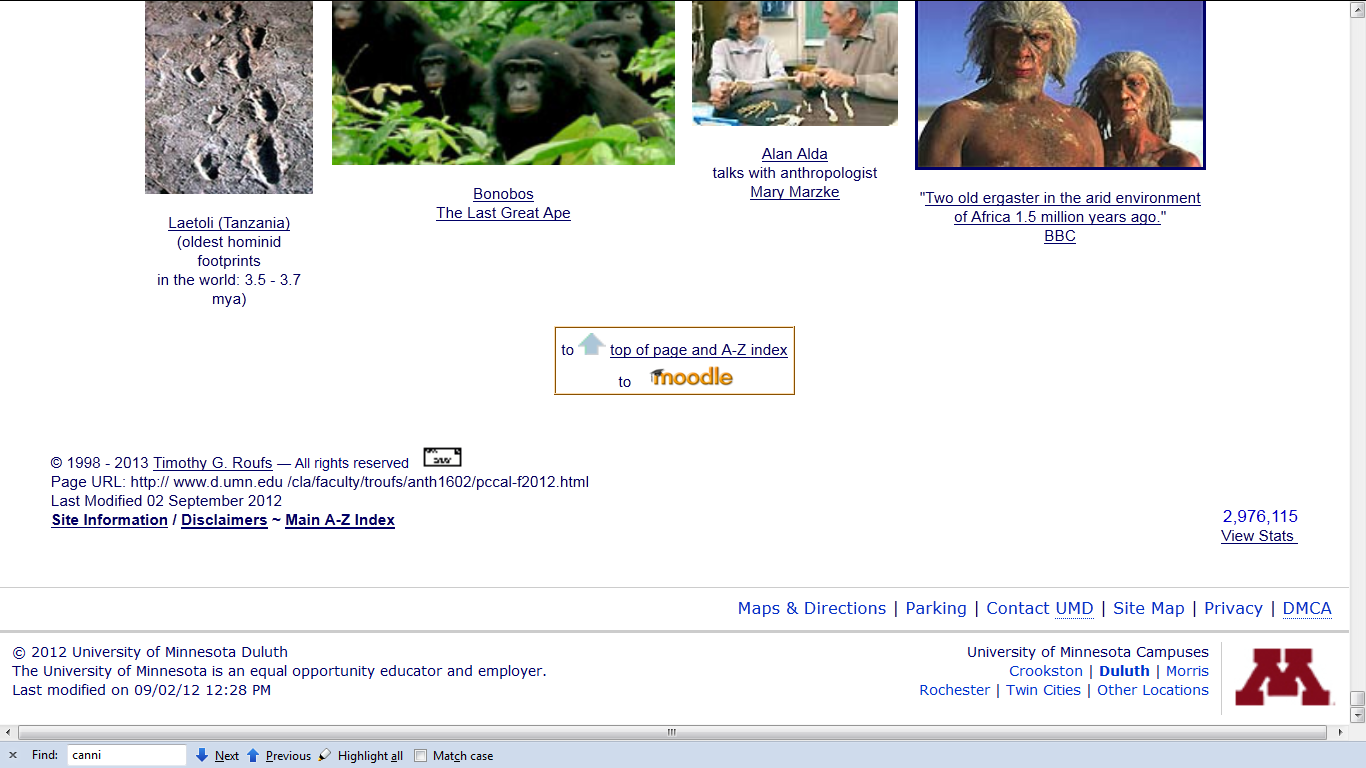 in the last few years there has been almost  three million page visits to the 
Prehistoric Cultures course pages . . .
but Prehistoric Cultures is also an excellent place to have a look at all four fields of American Anthropology . . .
American Anthropology
cultural / social
physical
archaeology
linguistics
so . . .
 
we’re going to have a look at . . .
so . . . we’re going to have a look at . . .
Prehistory and Primatesand their . . .
cultural / social
physical
archaeology
linguistics
aspects
and you’ll visit these same fields as you go through your text . . .
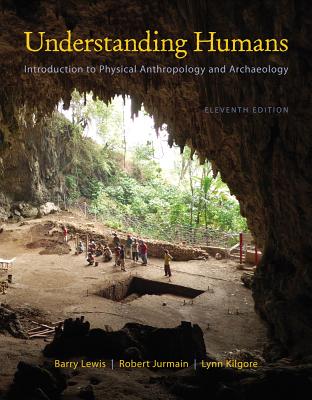 and you’ll visit these same fields as you go through your and other class materials . . .
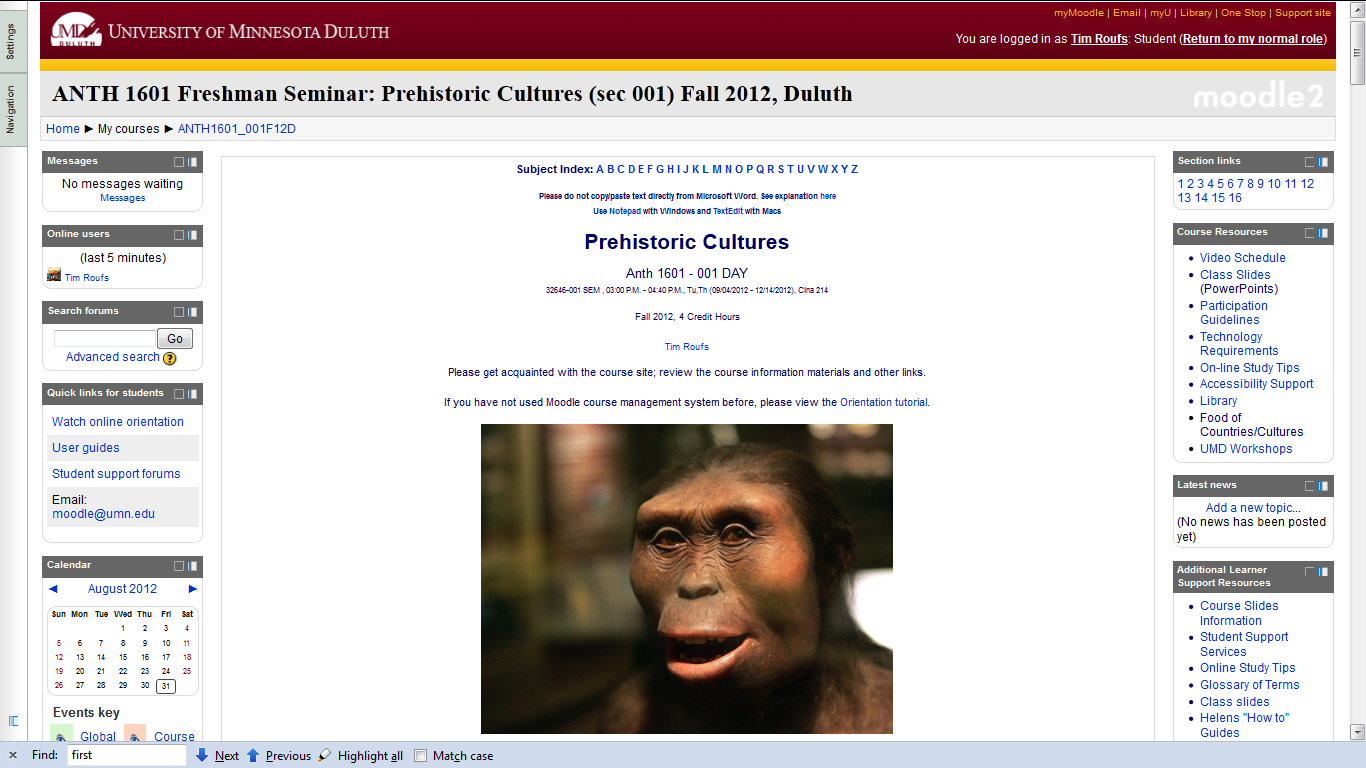 Moodle “Block 1” DAY
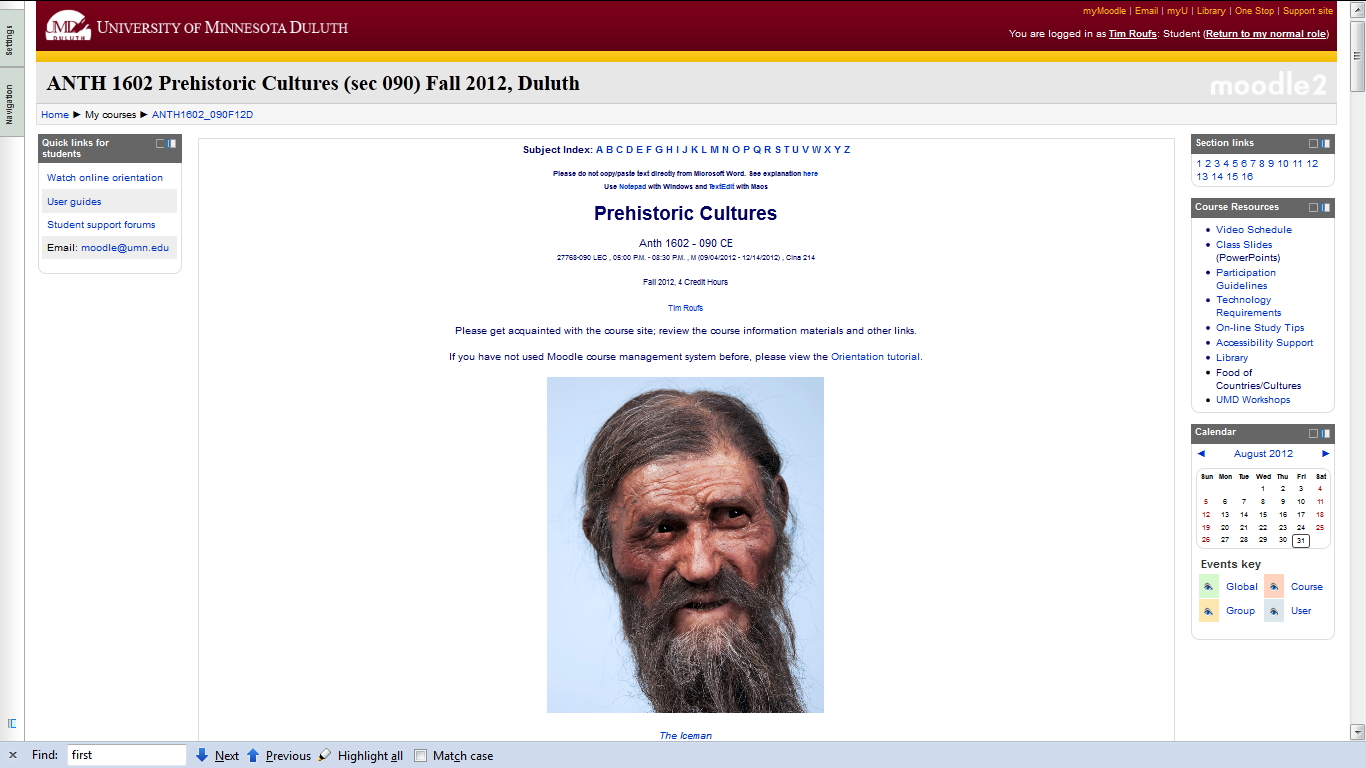 Moodle “Block 1” CE
and you’ll start right off with a look at “What’s New” in anthropology at the Texas A&M 
Anthropology World News 
WebPage . . .
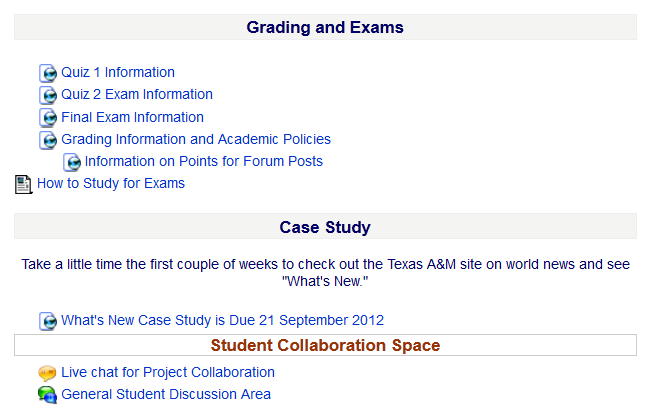 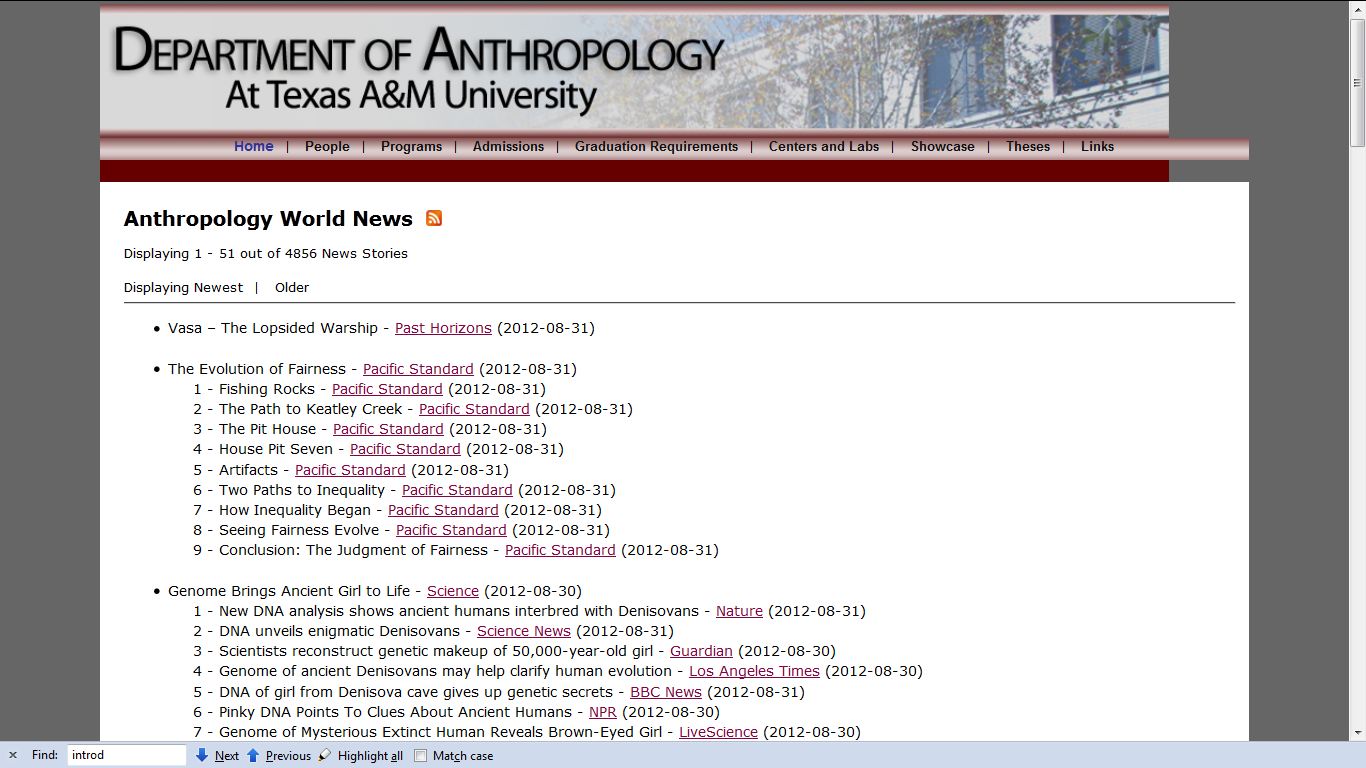 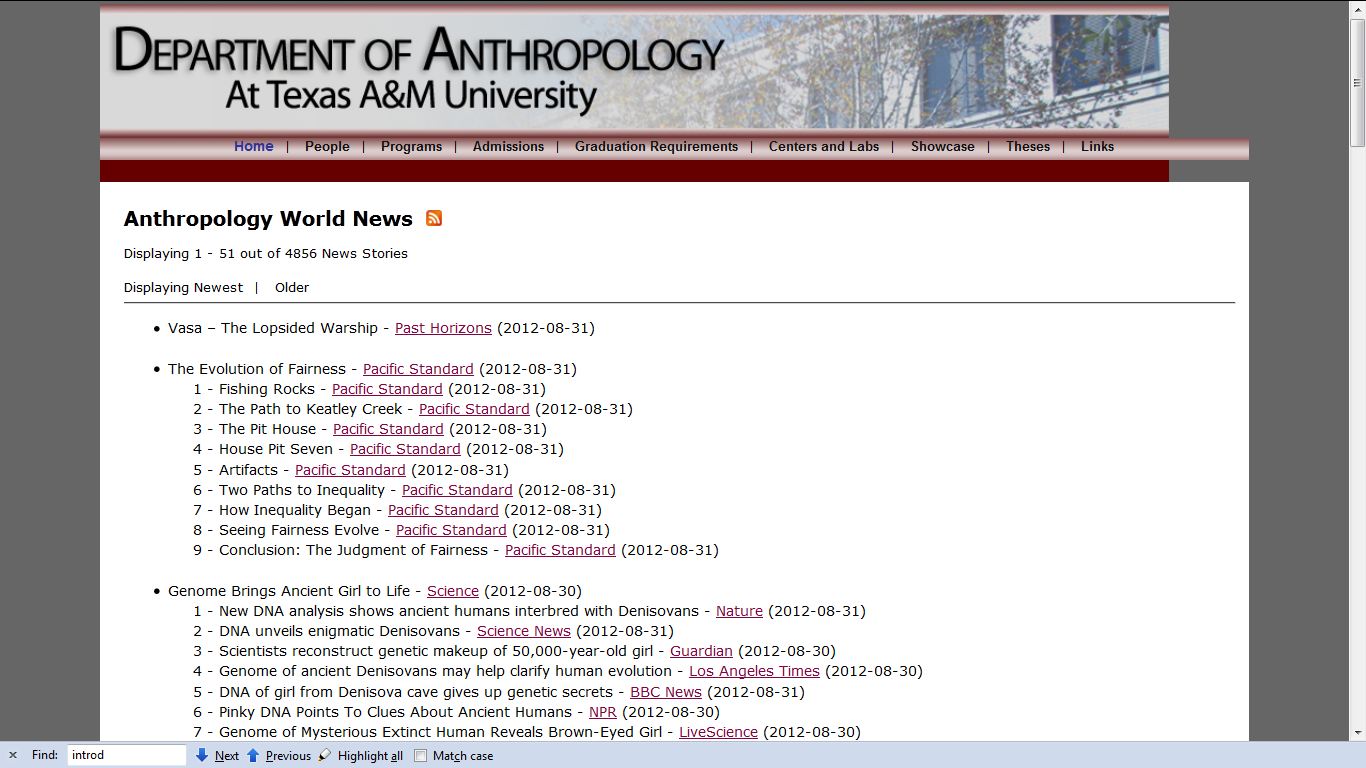 more on that later . . .
and to study Prehistoric Cultures in this tradition there are a few basic characteristics of anthropology to keep in mind . . .
Main Characteristics
1.	the four fields of general anthropology
2.	culture as a primary concept

3.	comparative method as majorapproach to the study of human behavior
4. 	holism or the study of "humankind" as awhole, as a primary theoretical goal
5.	fieldwork as a primary researchtechnique, involving “participant observation”
Main Characteristics
1.	the four fields of general anthropology
2.	culture as a primary concept

3.	comparative method as majorapproach to the study of human behavior
4. 	holism or the study of "humankind" as awhole, as a primary theoretical goal
5.	fieldwork as a primary researchtechnique, involving “participant observation”
more on this later . . .
finally, to round off our theoretical perspectives, we’ll have a brief look at  . . .
a few“Other Important Terms” including . . .
a few“Other Important Terms” including . . .
1.	 ethnocentrism

cultural relativism
absolute cultural relativism
critical cultural relativism
3.	“multiple cultural worlds”
a few“Other Important Terms” including . . .
1.	 ethnocentrism

cultural relativism
absolute cultural relativism
critical cultural relativism
3.	“multiple cultural worlds”
more on this later . . .
and“Units of Analysis” including . . .
“units of analysis” may include:

one person
the family
the community
a region
a “culture area”
a culture / “subculture”
a nation
an item or action itself
a “cultural metaphor”
“units of analysis” may include:

one person
the family
the community
a region
a “culture area”
a culture / “subculture”
a nation
an item or action itself
a “cultural metaphor”
more on this later . . .
and we’ll have a brief look atThree Major Perennial Debates including . . .
three major contemporary debates
Biological Determinism 	vs. Cultural Constructionism
Ideationism vs. Cultural Materialism
Individual Agency vs. Structuralism	(“free will” vs. “power structures”)
three major contemporary debates
Biological Determinism 	vs. Cultural Constructionism
Ideationism vs. Cultural Materialism
Individual Agency vs. Structuralism	(“free will” vs. “power structures”)
more on this later . . .
and so, to study Prehistoric Cultures in the American Anthropological  tradition we’ll further consider the items you see listed in the 
Week 1 “Topics” . . .
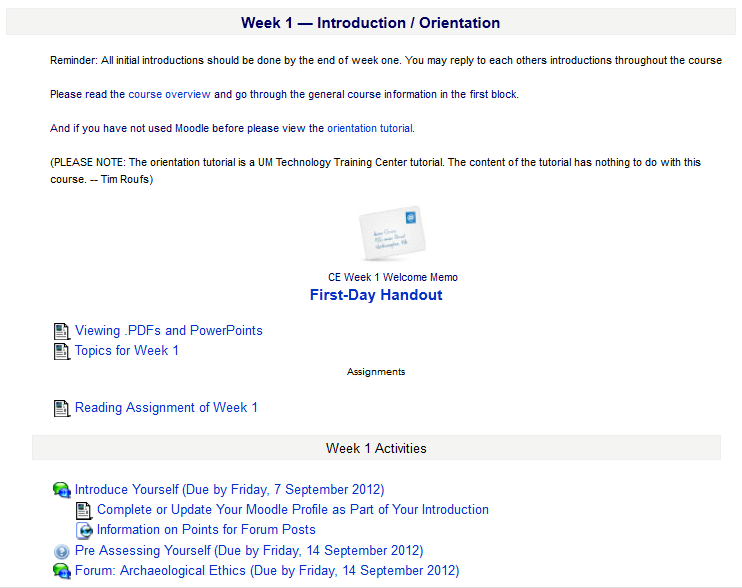 topics . . .
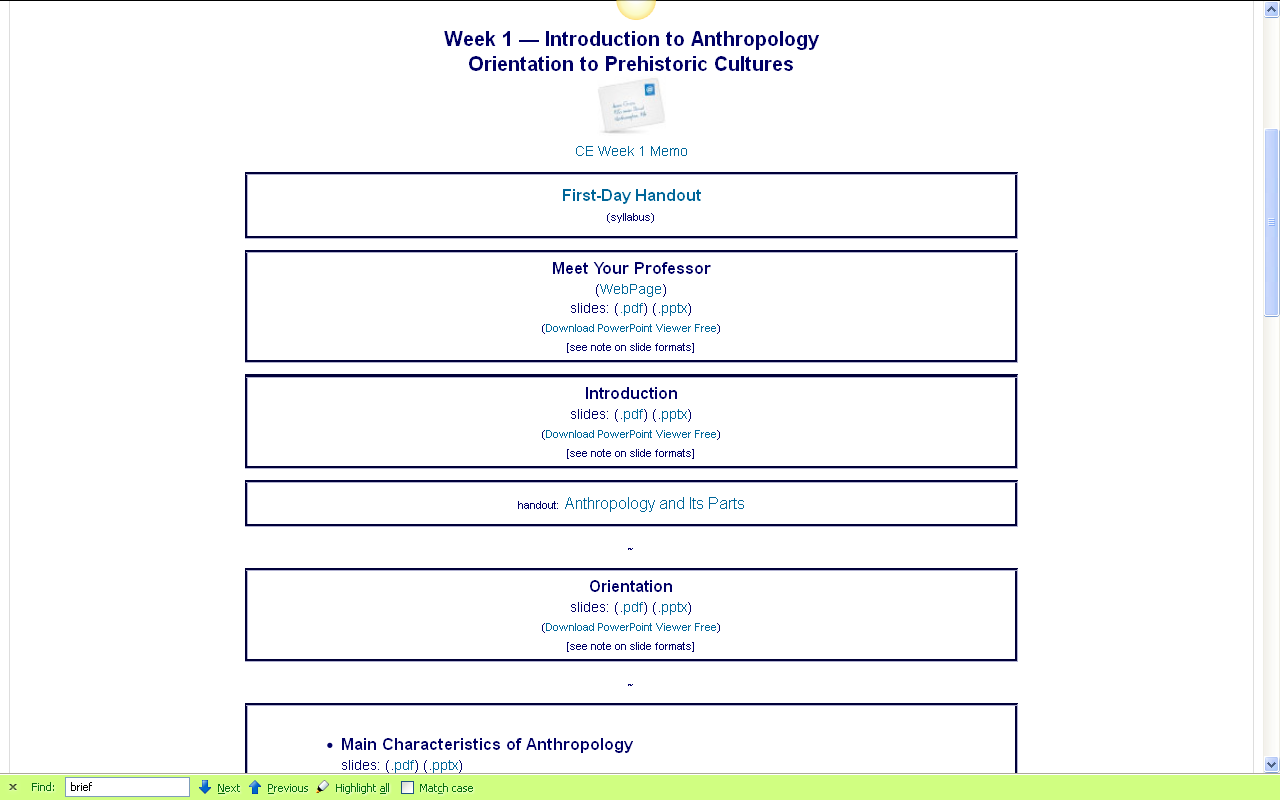 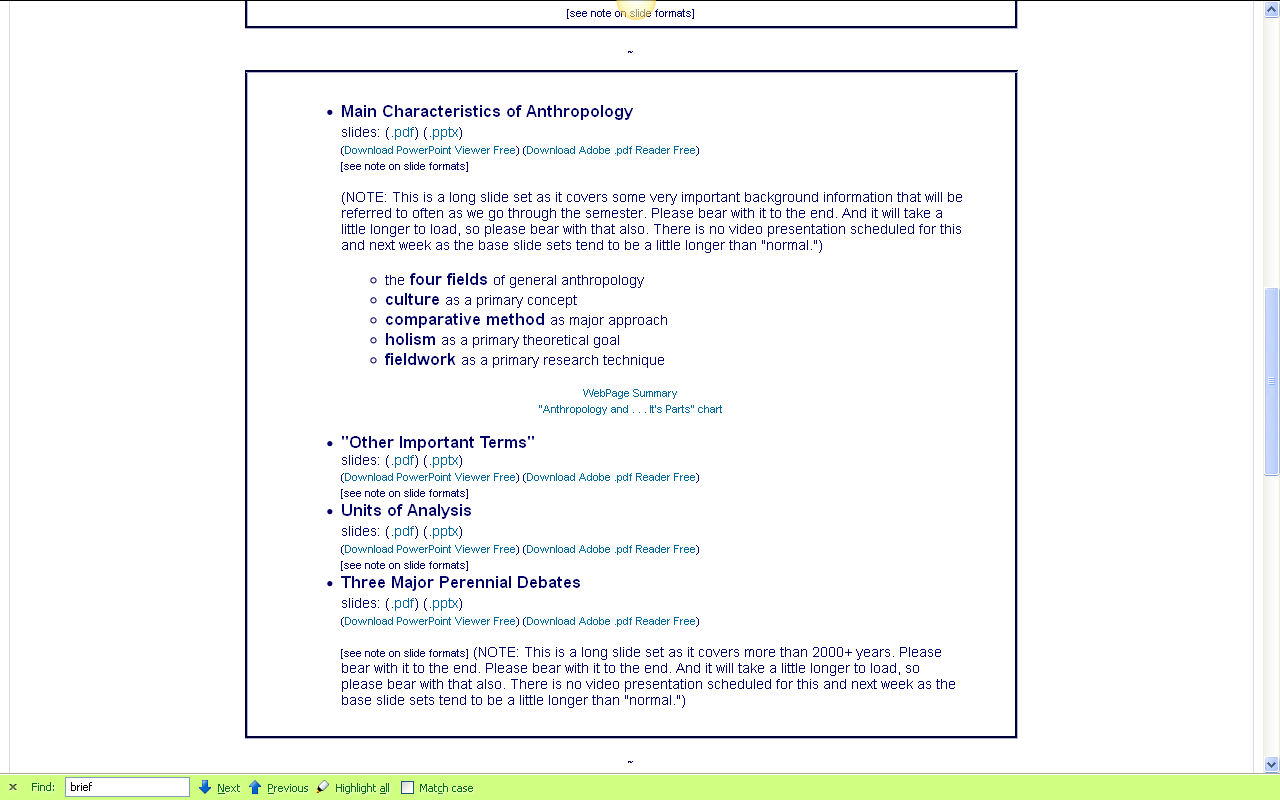 we’ll go there and continue our explorations . . .
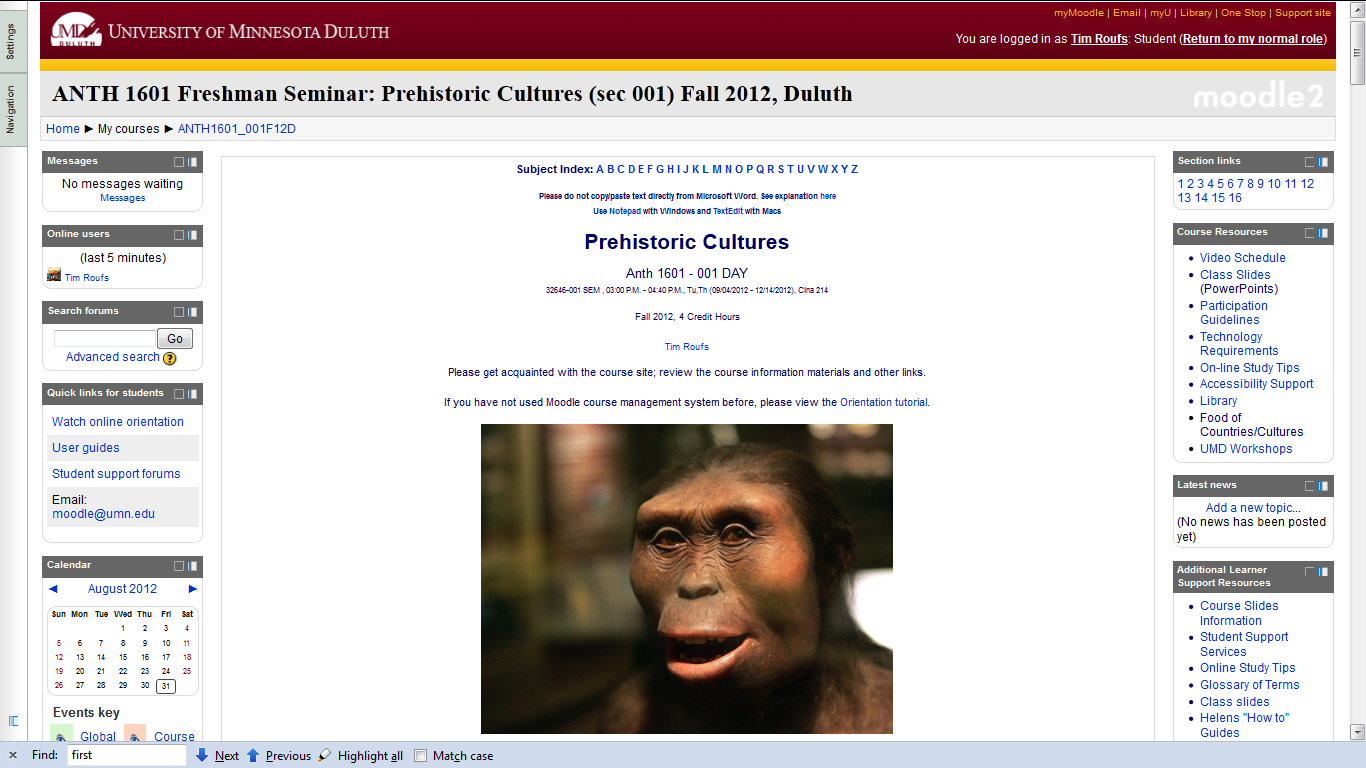 Moodle “Block 1” DAY
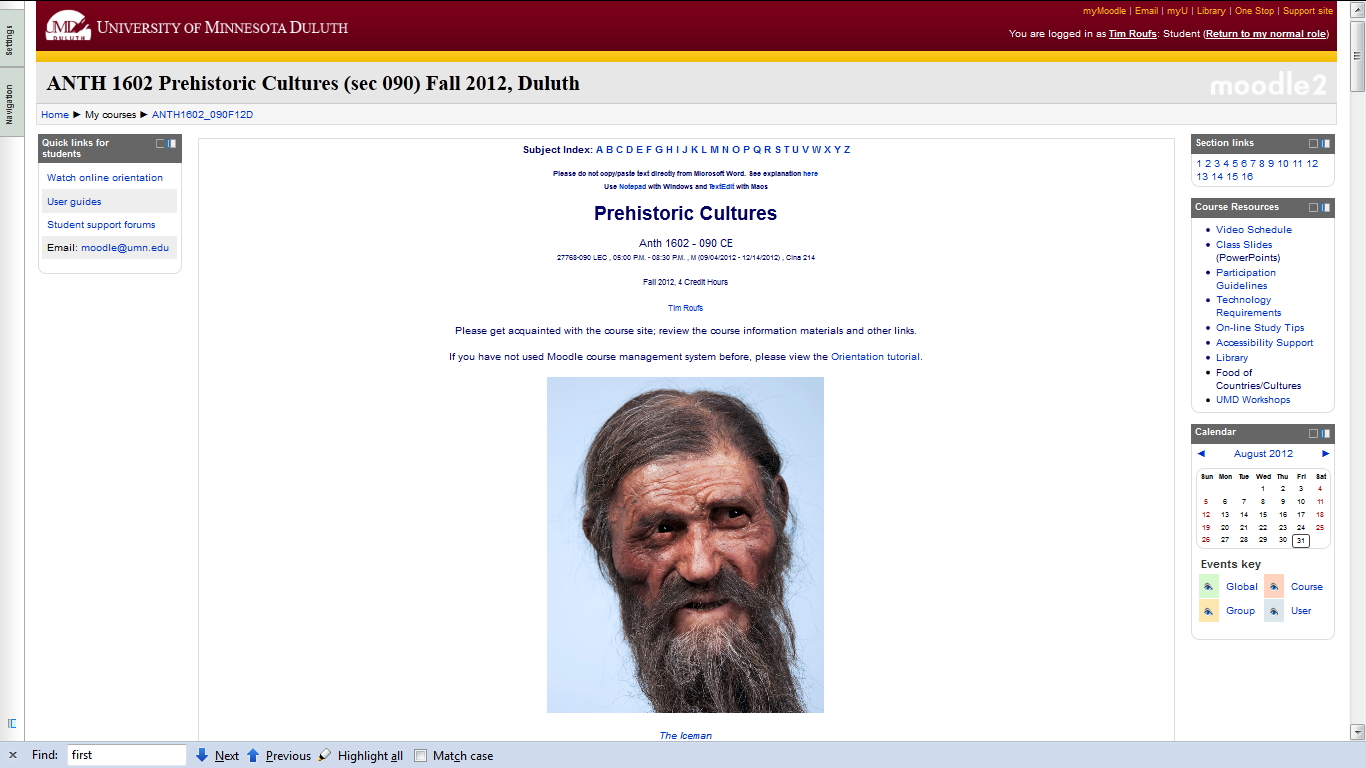 Moodle “Block 1” CE
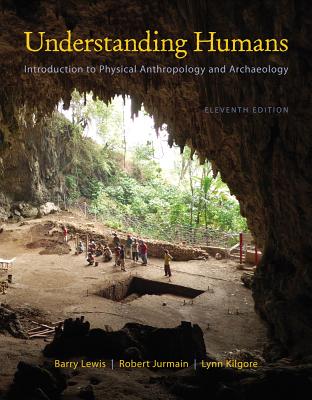 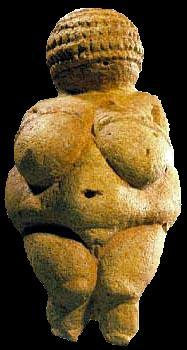 Oriented
University of Minnesota Duluth
Tim Roufs
© 2010-2013
http://www.d.umn.edu/cla/faculty/troufs/anth1602/
Our first “field trip” . . .
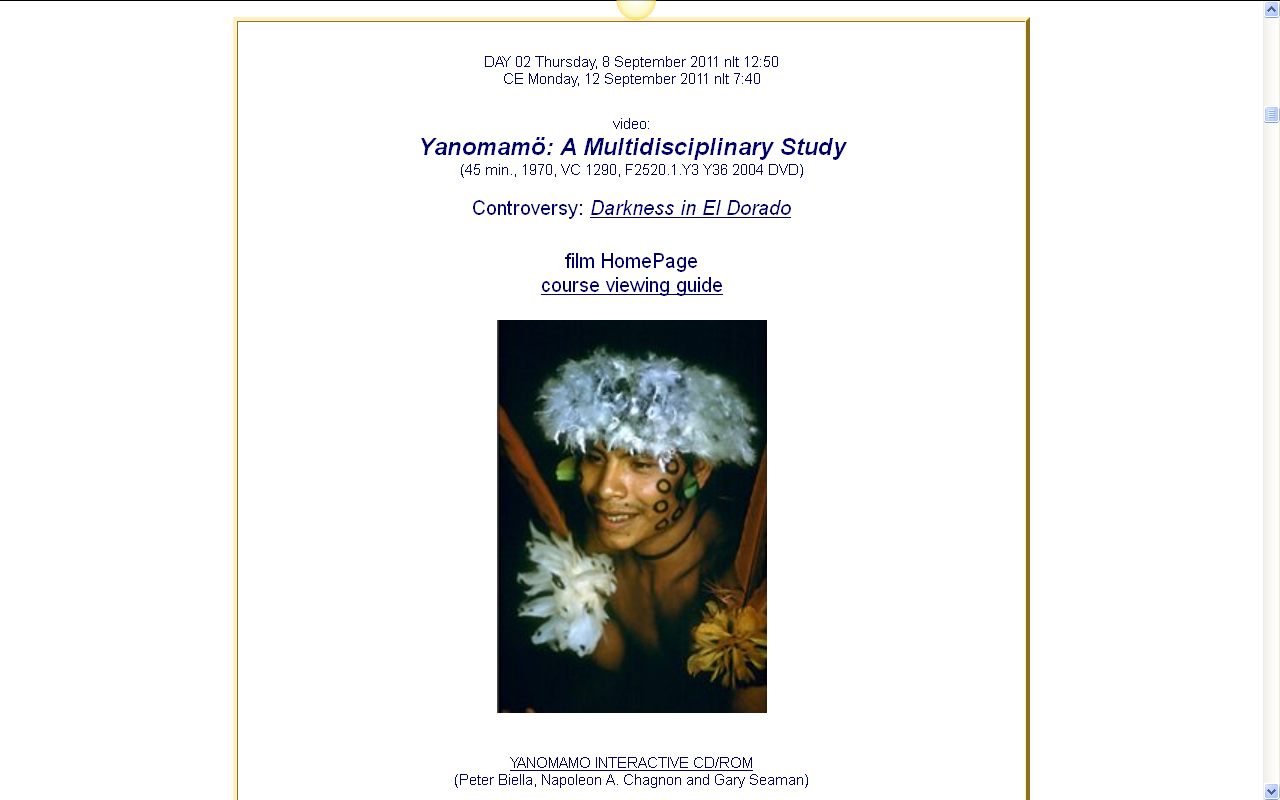 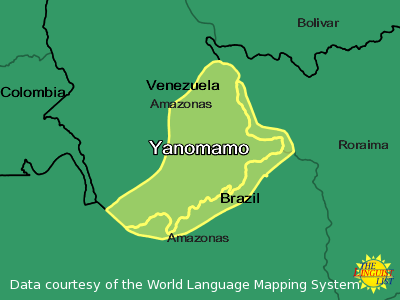 Our first “field trip” . . .
http://rosettapanglossia.longnow.org/wiki/index.php/Yanomam%C3%B6_Language